Case Study in Independence
Dan and Marion Stanton with Steve Halse and Ian Mallinson
Maslow’s Hierarchy of needs – Starting with the basics
Record keeping
Communication record
Living an ordinary life.
Going to an ordinary school.
Having ordinary fun – in the days before Health and Safety bans! Dan with his teacher and teaching assistant in 1999.
Enjoying an ordinary hobby – Dan loves football.
Supportive sibling
Circle of friends
Partying
Extreme sports
Early attempts at communication support. Also Arnie – crude voice output using a Sega Keyboard
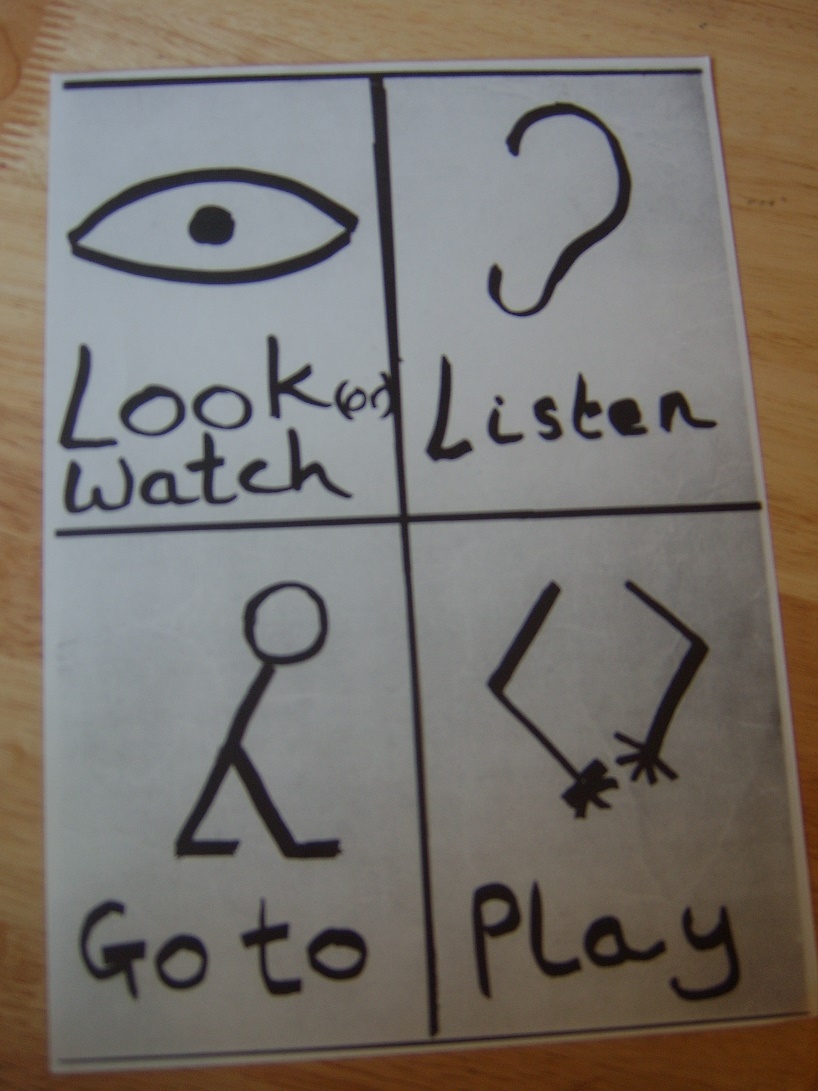 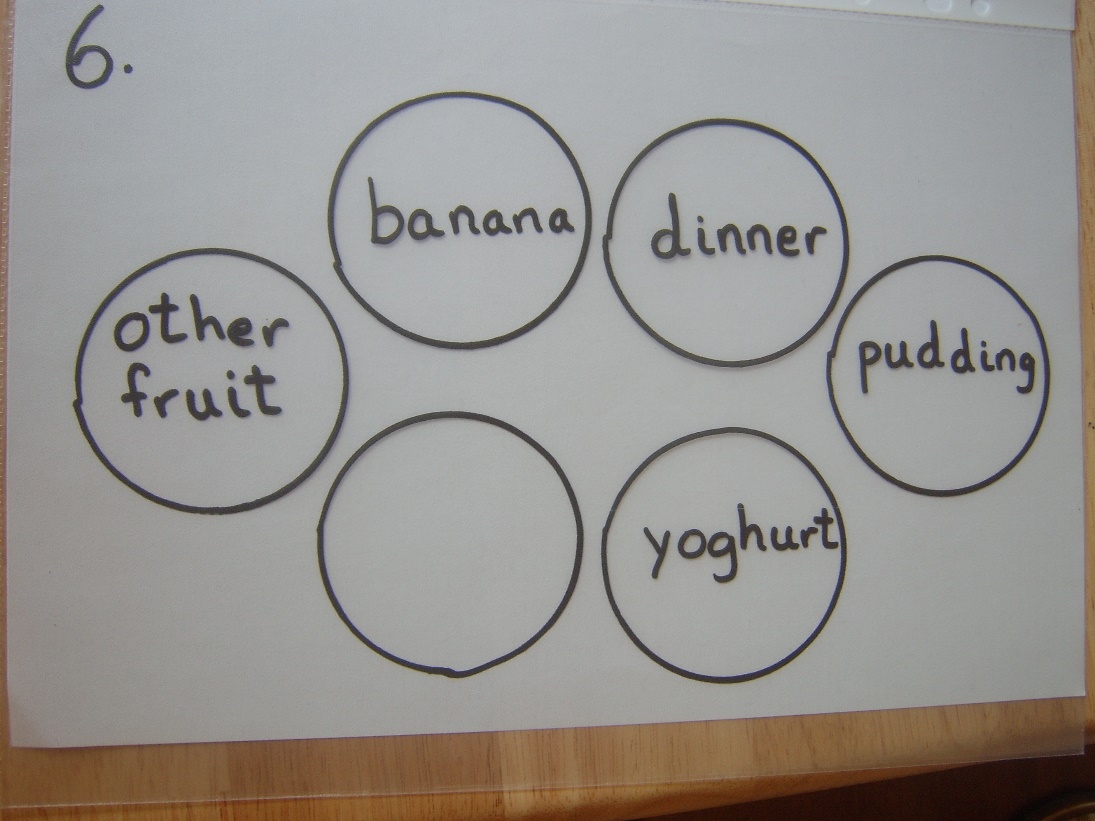 Using specialist software to make communication aids – Boardmaker.
Teaching Dan to spell
Teen Alien
(Please see the video file on the presentation page)
Using Facebook
Opening his own bank account
Getting his own home
Starting Again with Communication  using Talking Mats
(Please see the separate video on the presentation page)
The future – Something like Poddhttp://www.lburkhart.com/podd.htm
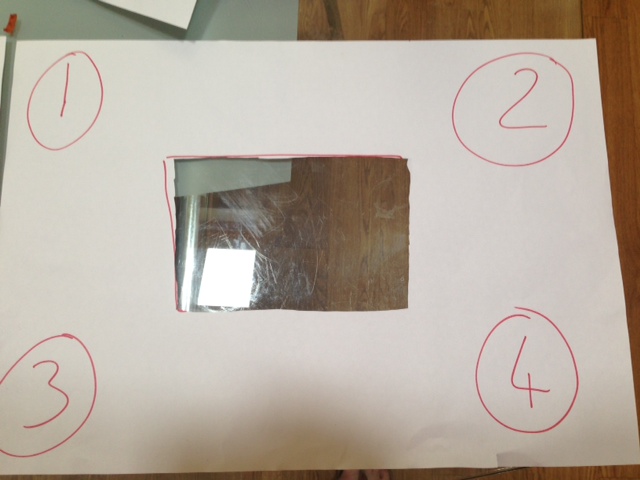 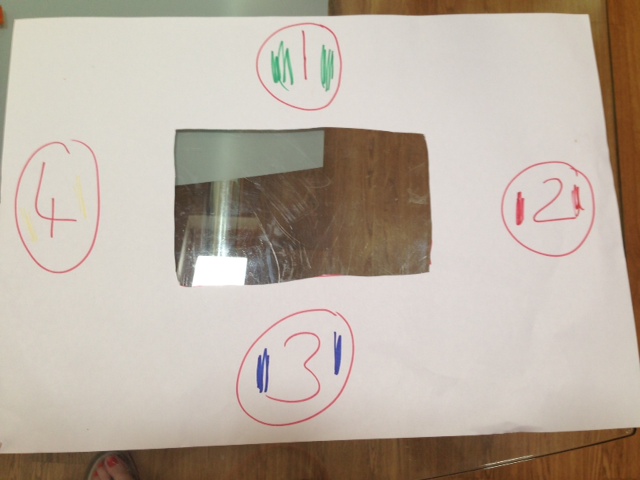 Saying more with less.
Organisations that Dan is involved with
http://www.palaceforall.org.uk/ 

http://www.candleaac.com/
http://dpac.uk.net/2014/05/quiet-riota-voice-that-will-be-heard-a-voice-to-be-reckoned-with/ 
http://www.communicationmatters.org.uk/